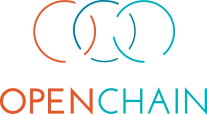 Japan WG
2018年6月8日
[Speaker Notes: Welcome to the OpenChain Curriculum Slides. These slides can be used to help train internal teams about FOSS compliance issues and to conform with the OpenChain Specification.

You can deliver these slides as one half-day training session or you can deliver each chapter as a separate module. Please note that each chapter has “Check Your Understanding” slides with questions and answers in the slide notes. These can be used as the basis for in-house tests for FOSS compliance.]
独占禁止法順守ポリシー (Antitrust Policy)
Linux Foundation (以下LFと略す) の会議は、産業界で競合関係にある企業同士の参加が不可欠です。LFは、すべての活動を、適用されるべきすべての独占禁止法/競争法に則って運営します。従って、会議の出席者は、アジェンダに沿って会議を進め、国内外の独占禁止法/競争法の下で禁止されているいかなる活動にも注意を払い参加しないことが非常に重要です。
LFの会議において、またLFの活動に関連して、禁止されている行動の例は、https://www.linuxfoundation.jp/antitrust-policy/ から入手できる、LF独占禁止法順守ポリシーに記載されています。これらの事項について質問がある場合は、あなたの会社の法律顧問に問い合わせるか、もしあなたがLFのメンバーであるならば、LFの法律顧問である Gesmer Updegrove LLP の Andrew Updegrove にお問い合わせください。
写真撮影および広報目的での使用の許可ご確認
OpenChain JapanWGでの活動の状況を公開することで、
OpenChain本体への刺激になり、日本のプレゼンスが向上する。
他国のOpenChain活動の刺激になり、OpenChain全体が盛り上がる。
といった効果が期待できます。
また、参加者の皆様の社内に展開することで、自社内の活動を進めやすくなるといった効果が期待できます。
上記の効果を得るために、本会合の様子の写真撮影,　公開することに対して許可を頂きたく存じます。

写真撮影の禁止、および、公開の禁止を希望される場合は、お知らせください。写り込みが無いようにします。
OpenChainプロジェクトの紹介
OpenChainプロジェクトの目的
製品
OSSサプライチェーン全体にわたる信頼を築くため、サプライチェーンの参加者が各組織内に確立すべきコンプライアンスプログラムの要件を、OpenChain仕様として定義し、その普及を推進する。
ICチップ
OSS
OSS
OEM/ODM
ベンダ
チップ
ベンダ
最終製品
ベンダ
ICチップ
OpenChain適合
OpenChain適合
OpenChain適合
OSS
License
License
License
OSSサプライチェーン (組み込み機器の例)
3本の柱
仕様 (Specification)
企業が組織内に確立すべきコンプライアンス プログラムの要件を定義する　https://www.openchainproject.org/spec
最新版はVersion 1.2
各国語訳 https://www.openchainproject.org/translations
適合 (Conformance)
質問に回答することで、上記仕様への適合を自己認証
https://www.openchainproject.org/conformance
自己認証すると会社名とロゴがWebサイトに表示される。
カリキュラム (Curriculum)
仕様の要求事項の一つである社内教育プログラムに活用することを想定した、PowerPointスライド集
会員資格
プラチナ会員
有料
Linux Foundationの企業会員が参加できる
現在14社
Adobe, ARM Holdings, Cisco, Comcast, GitHub, Harman International, Hitachi, HPE, Qualcomm, Siemens, Sony, Toyota, Western Digital, Wind River

コミュニティー会員
非営利のOSSプロジェクトおよび個人が参加できる
ボード会議、委員会、ワークチーム
Governing Board
Project Director: Shane Coughlan
代表者
プラチナ会員
Chair: David Marr (Qualcomm)
Steering Committee
Outreach Committee
Conformance 
Work Team
Specification 
Work Team
Curriculum 
Work Team
Onboarding 
Work Team
OpenChain Japan WG
Japan WG設立
2017年8月以降、日本の企業がプロジェクト加盟
2017年 8月 トヨタ自動車
2017年 9月 日立
2017年10月 Sony

OpenChainの枠組みを使って面白いことしたいよね。
日本でコンプライアンスの意識を高めよう！
日本からアジアに向かってコンプライアンスの意識を高めよう！
コンプライアンスに対する課題に関して情報交換しよう！
日本語で議論が出来る場を設けよう！

仲間作りが必要だよね！？
コミュニティを作ろう！
Japan WG会合
第1回 会合 2017/12/27 @Sony (品川本社クリエイティブラウンジ)
OpenChain Japan Work Group 名称決定
中小企業への普及に関する議論⇒この議論を受け、Open Source Conference 2018 Tokyo/Springで講演
OSSライセンスに関する課題提起
次回以降の進め方(持ち回り)の決定

第2回 会合 2018/2/22 @日立 (品川オフィス) 
OpenChain Japan WGの進め方に関する議論
OpenChain 認証取得に関する議論
中小企業のOSSコンプライアンスに関する課題提起
Japan WG会合
第3回 会合 2018/4/19 @Panasonic (Panasonic Wander Lab)
パフレット作成に関する議論
OpenChain仕様書に関する議論
コメントはOpenChain仕様チームへインプット
Lightning Talk実施（ケーススタディ）
OSS推進組織
発表内容はWikiで共有
Japan WG会合
Ad hoc 会合 2018/6/8 @Sony (クリエイティブラウンジ) 
第3回 Lightning Talkについて概要報告
第4回 Lightning Talk事前実施
発表内容は第4回会合へインプット

第4回 会合 2018/6/13 @トヨタ (ミッドランドスクエア)
参加しましょう！議論しましょう！
OpenChain Website
https://www.openchainproject.org/
OpenChain Wiki
https://wiki.linuxfoundation.org/openchain/
Japan WG Wiki
https://wiki.linuxfoundation.org/openchain/openchain-japanese-working-group
メーリングリスト
Main Mailing List
Specification Mailing List
Curriculum Mailing List
Conformance Mailing List
Japan WG Mailing List　 openchain-japan-wg@lists.linuxfoundation.org
電話会議 (日時が変更される場合があるのでMLの情報に注意してください)
日本時間第一火曜日午前2時 (米国夏時間中は1時間繰り上げ)
日本時間第三火曜日午前10時 (米国夏時間中は1時間繰り上げ)